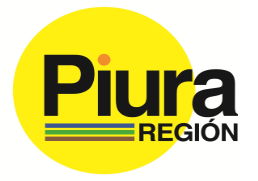 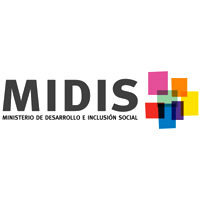 REPORTE DE INDICADORES DE COBERTURA FED: PAQUETE NIÑOS Y GESTANTES
FUENTE: SIS 2015-2016
CUBO 05Infant_201611V2 / 03gest02_apn_201611v0
PROCESADO FEBRERO 2017
COBERTURA DE PAQUETE INTEGRADO NIÑO (MENORES DE 12 MESES DE LOS DISTRITOS DE QUINTILES 1 Y 2 – DATA SIS)
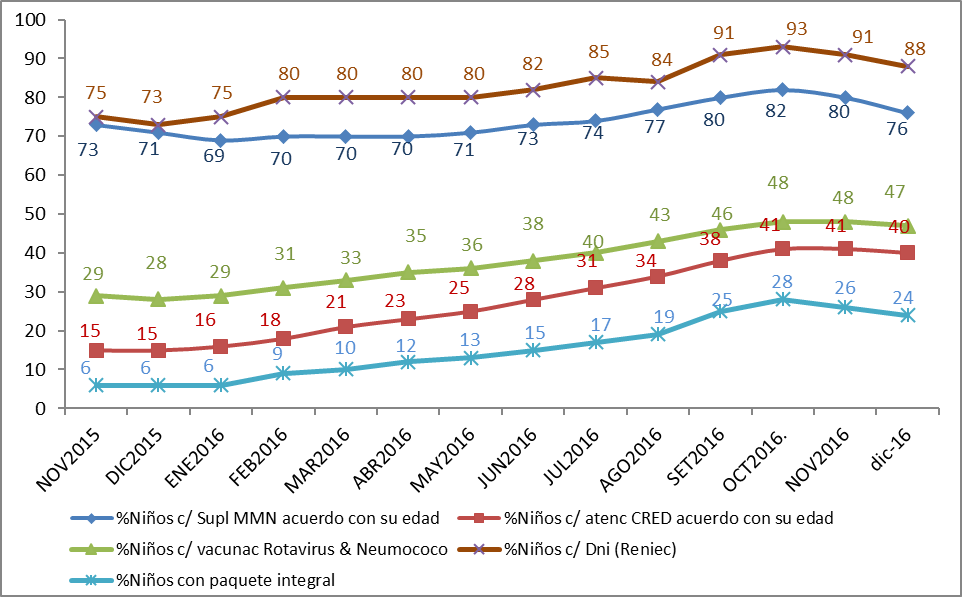 FUENTE: SIS 2015-2016/CUBO 03gest02_apn_201612v4/PROCESADO FEBRERO 2017
COBERTURA DE PAQUETE INTEGRADO NIÑO (MENORES DE 12 MESES DE LOS DISTRITOS DE QUINTILES 1 Y 2 – DATA SIS)
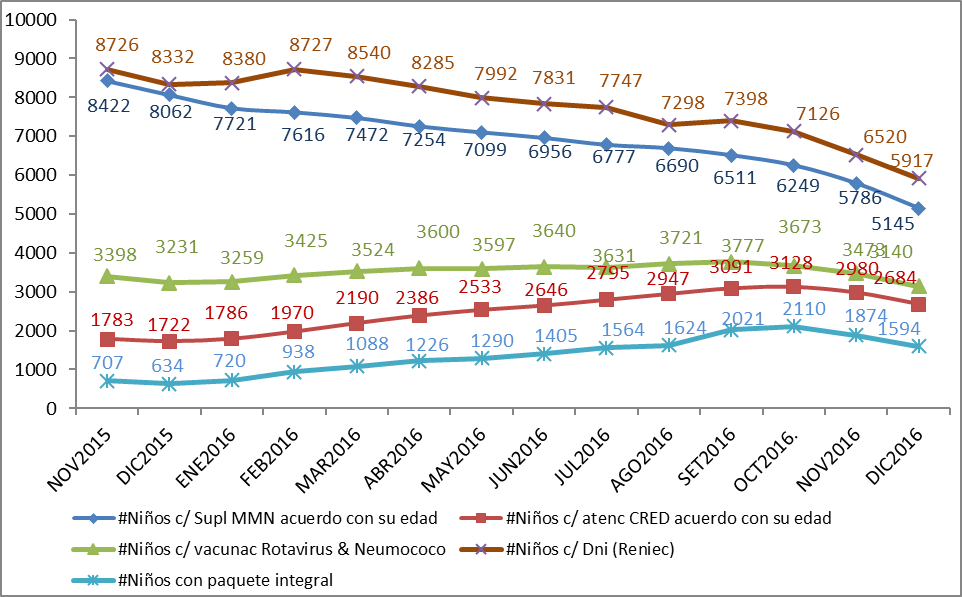 FUENTE: SIS 2015-2016/CUBO 03gest02_apn_201612v4/PROCESADO FEBRERO 2017
NUMERO DE MENORES DE 12 MESES AFILIADOS AL SIS QUE RECIBEN PAQUETE COMPLETO
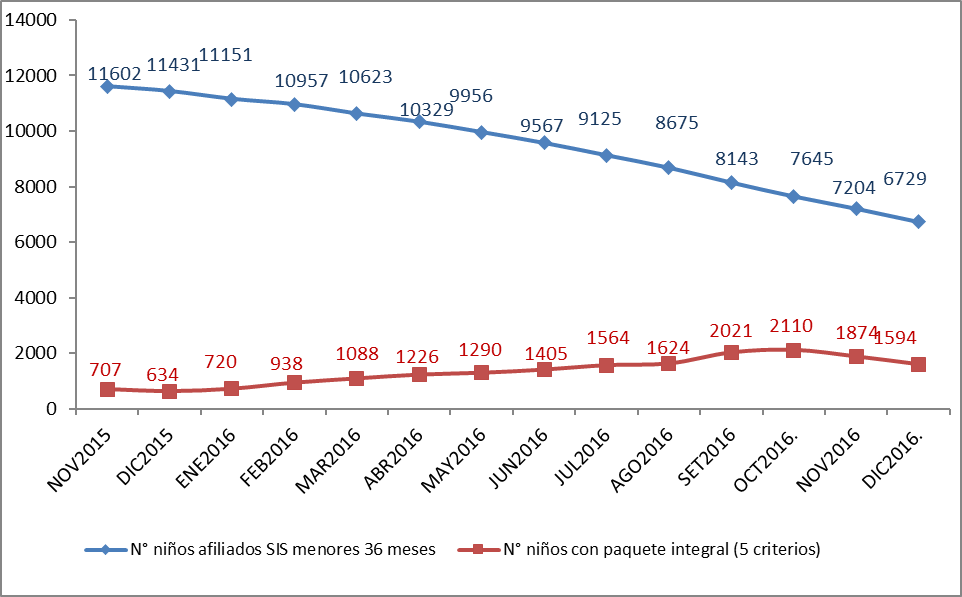 FUENTE: SIS 2015-2016/CUBO 03gest02_apn_201612v4/PROCESADO FEBRERO 2017
NUMERO DE MUJERES CON PARTO INSTITUCIONAL AFILIADAS AL SIS DE DISTRITOS DE QUINTILES DE POBREZA DEL DEPARTAMENTO QUE DURANTE SU EMBARAZO TUVIERON  4 EXAMENES AUXILIARES (EXAMEN COMPLETO ORINA, HEMOGLOBINA/HEMATOCRITO, VIH Y SIFILIS)
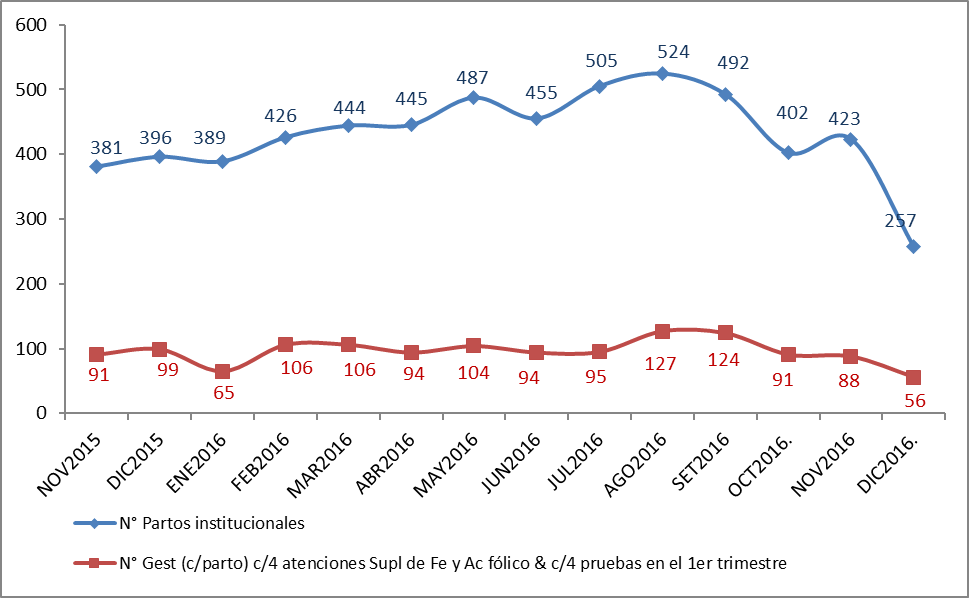 FUENTE: SIS 2015-2016/CUBO 03gest02_apn_201612v1/PROCESADO FEBRERO 2017
COBERTURA DE PAQUETE INTEGRADO GESTANTE EN DISTRITOS DE QUINTILES 1 Y 2 - DEPARTAMENTO DE PIURA
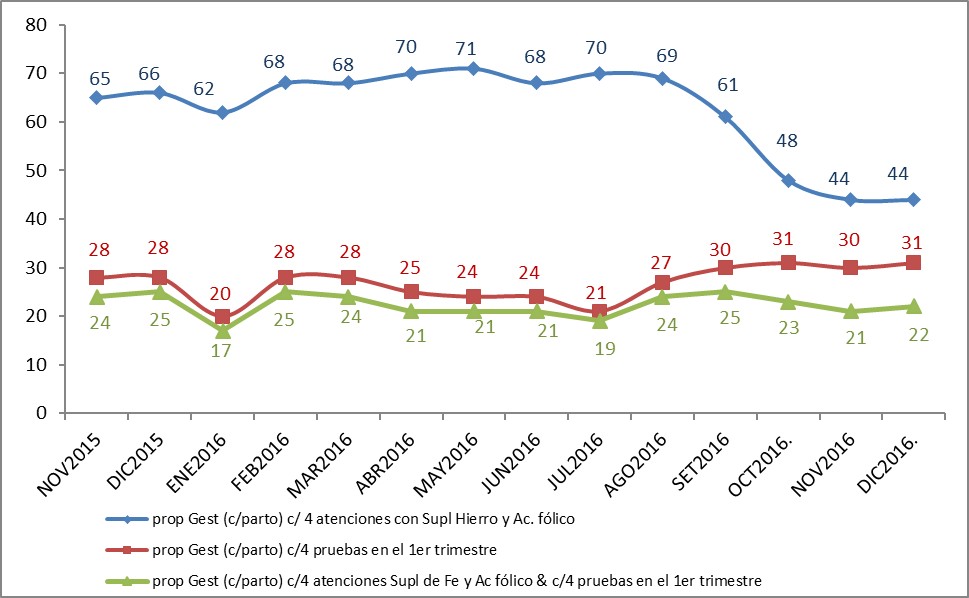 FUENTE: SIS 2015-2016/CUBO 03gest02_apn_201612v1/PROCESADO FEBRERO 2017